Figure 2. (A) Histogram of binned activity of a single interneuron illustrating the immediate GABA-induced inhibition ...
Cereb Cortex, Volume 18, Issue 10, October 2008, Pages 2251–2262, https://doi.org/10.1093/cercor/bhm252
The content of this slide may be subject to copyright: please see the slide notes for details.
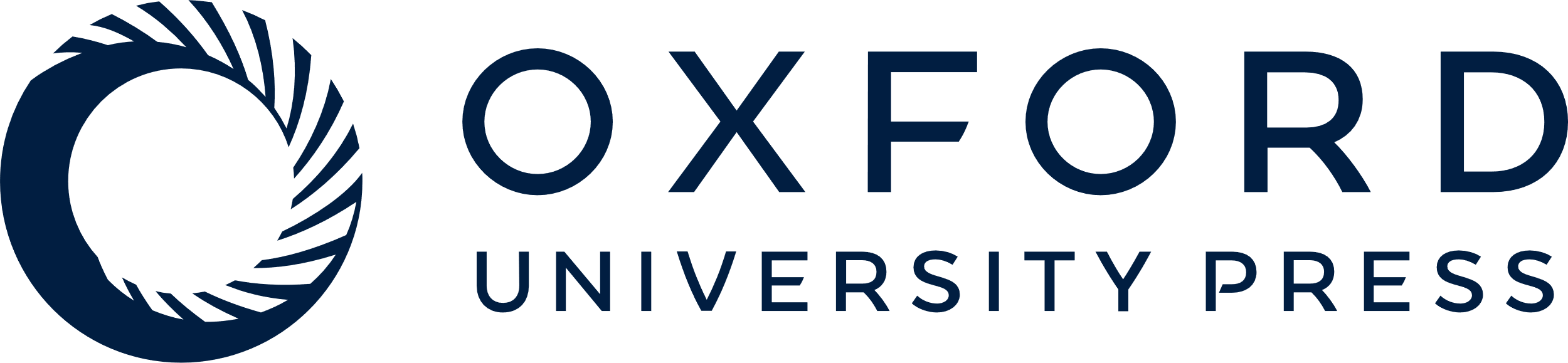 [Speaker Notes: Figure 2. (A) Histogram of binned activity of a single interneuron illustrating the immediate GABA-induced inhibition in contrast to the more progressive and prolonged reduction in activity induced by DA application. (B) For the same interneuron, application of a GABAA receptor antagonist does not affect the DA-induced reduction in activity, suggesting a direct effect of DA on interneuron activity. (C) For this cell, only the application of D1 and D2 receptor antagonists blocked the DA-mediated reduction in activity. (D) Individual histogram bars represent the mean activity of all recorded cells for each condition as a percentage of the baseline activity that preceded drug application. For the majority of cells (n = 8; left bars) GABAA receptor antagonist had no significant effect on the DA-induced inhibition. For the remaining cells (n = 5; right bars) a GABAA receptor antagonist blocked the DA-induced inhibition (significant difference denoted by asterisk).


Unless provided in the caption above, the following copyright applies to the content of this slide: © The Author 2008. Published by Oxford University Press. All rights reserved. For permissions, please e-mail: journals.permissions@oxfordjournals.org]